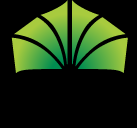 Virology
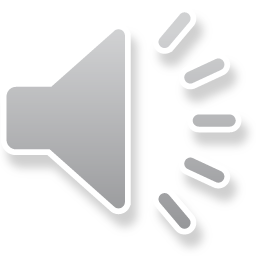 جلسه هشتم
Classification and nomenclatureof viruses
In the early days, when little was known about viruses, they were loosely grouped on the basis of criteria such as the type of host, the type of disease caused by infection and whether the virus is transmitted by an arthropod vector. As more was learnt about the characteristics of virus particles some of these began to be used for the purposes of classification, for example
• whether the nucleic acid is DNA or RNA
• whether the nucleic acid is single stranded or double stranded
• whether or not the genome is segmented
• the size of the virion
• whether the capsid has helical symmetry or icosahedral symmetry
• whether the virion is naked or enveloped.
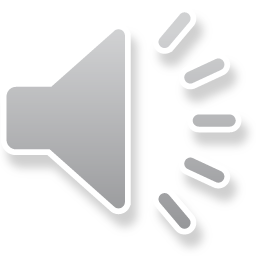 International Committee on Taxonomy of Viruses
By 1966 it was decided that some order had to be brought to the business of naming viruses and classifying them into groups, and the International Committee on Taxonomy of Viruses (ICTV) was formed. The committee now has many working groups and is advised by virologists around the world.
The ICTV lays down the rules for the nomenclature and classification of viruses, and it considers proposals for new taxonomic groups and virus names. Those that are approved are published in book form (Please see Sources of further information at the end of this chapter.) and on the web; these sources should be consulted for definitive information. The web site for this book (www.wiley.com/go/carter) has links to relevant web sites.
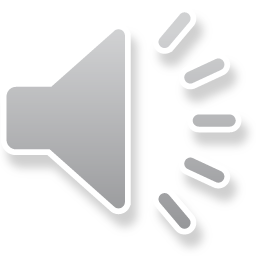 For a long time virologists were reluctant to use the taxonomic groups such as family, subfamily, genus and species that have long been used to classify living organisms, but taxonomic groups of viruses have gradually been accepted and are now established. Some virus families have been grouped into orders, but higher taxonomic groupings, such as class and phylum, are not used. Only some virus families are divided into subfamilies. Each order, family, subfamily and genus is defined by viral characteristics that are necessary for membership of that group, whereas members of a species have characteristics in common but no one characteristic is essential for membership of the species. Many species contain variants known as virus strains, serotypes (differences are detected by differences in antigens) or genotypes (differences are detected by differences in genome sequence).
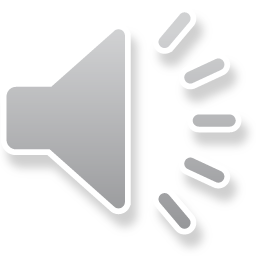 Different virus isolates are generally considered to be members of a virus species if they share a high degree of nucleic acid sequence identity and most of their proteins have highly similar amino acid sequences and common antigenic properties. Members of a species usually infect a limited number of organisms or specifi c target cells and tissues. This implies that they are in genetic contact with each other and are therefore members of a common genetic lineage.
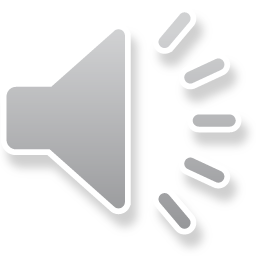 Virus species are grouped into genera by virtue of shared characteristics such as genome organization and size, virion structure, and replication strategies. Although they are related by evolution, species that are membersof a common genus may show significant divergence in nucleotide and amino acid sequences. Different members of a genus may infect different organisms or different tissues in the same organism, and therefore may not usually come in contact with each other.
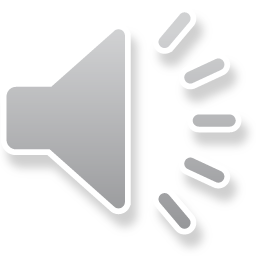 Genera are in turn grouped into virus families. Members of a virus family share overall genome organization, virion structure, and replication mechanisms. Because of this, they are presumed to be evolutionarily related. However, different members of a virus family may vary significantly in virion size and genome length, and may have a variety of unique genes not shared by other family members. Because members of a virus family may have evolved separately over considerable periods of time in distinct host organisms, they often share only limited nucleotide or amino acid sequence homology in a small number of genes.
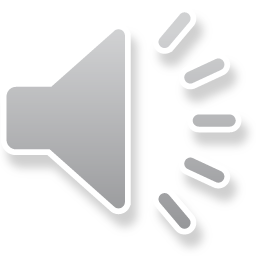 Following their rules, names of virus families are italicized and end in the Latin suffi x -viridae, and names of genera end in the suffi x -virus. However, in this book, virus family names are usually referred to in their English version for sake of simplicity (e.g., “picornaviruses” instead of “Picornaviridae”).
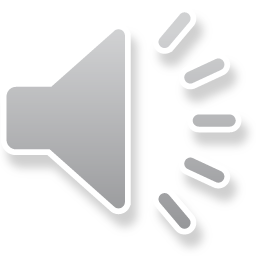 Taxonomic group      Suffix          Example 
Order                        -virales           Mononegavirales 
Family                      -viridae            Paramyxoviridae 
Subfamily                 -virinae           Paramyxovirinae 
Genus                       -virus               Morbillivirus  
Species                                           measles
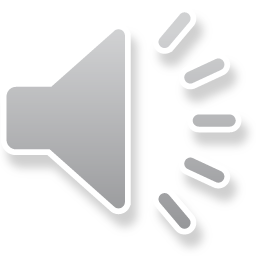